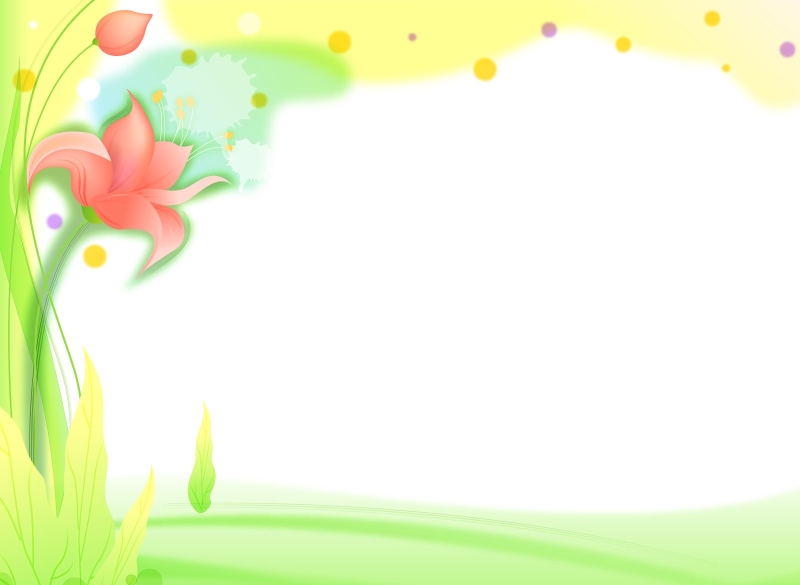 МБДОУ «ДСОВ №75»
Родительское собрание на тему
 «Эмоциональное благополучие ребёнка»











2014г
г. Братск
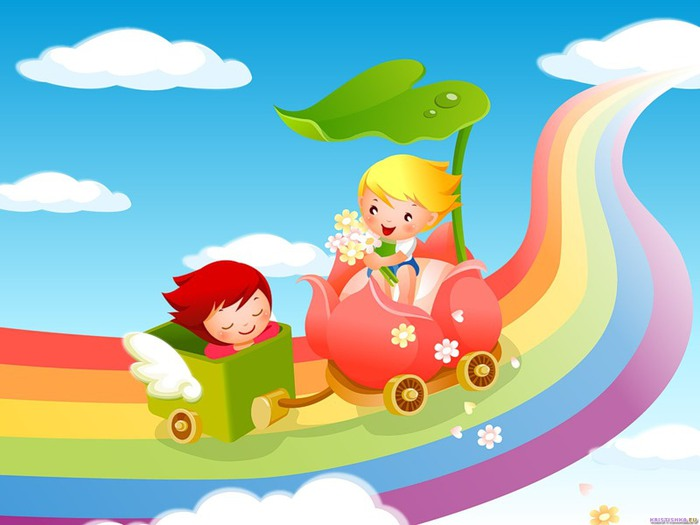 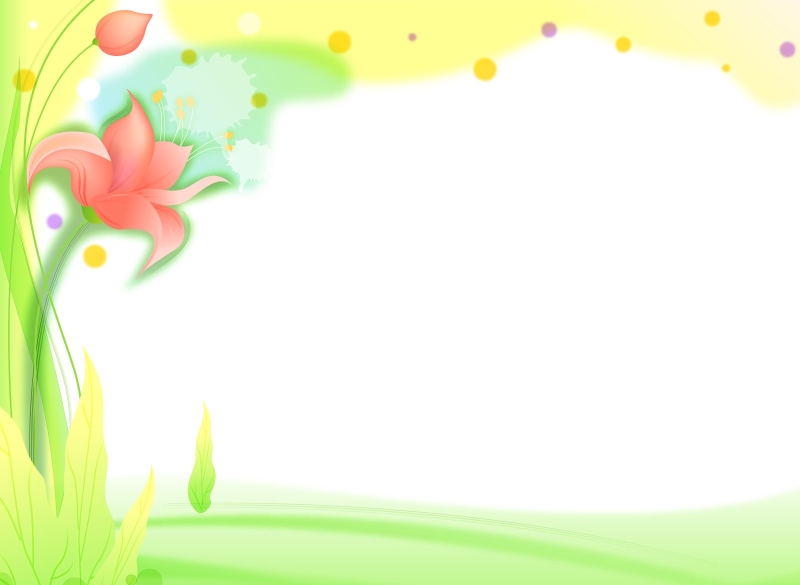 ДОБРОЖЕЛАТЕЛЕН
УЛЫБЧИВ
ЭМОЦИОНАЛЬНО БЛАГОПОЛУЧНЫЙ РЕБЕНОК
СЛУШАЕТ ДРУГИХ
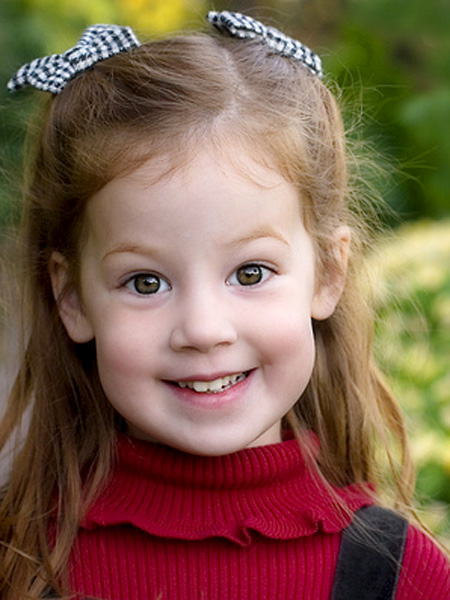 НЕПОСРЕДСТВЕНЕН
СПОСОБЕН ПРЕОДОЛЕВАТЬ ЭГОЦЕНТРИЧЕСКУЮ ПОЗИЦИЮ
РАЗГОВОРЧИВ
НЕ ОБИЖАЕТ ДРУГИХ
НЕ ДРАЧЛИВ
НЕ КРИКЛИВ
НЕ ГРУБИТ РОДИТЕЛЯМ
ОБЛАДАЕТ ЧУВСТВОМ ЮМОРА
НЕ ВОРУЕТ
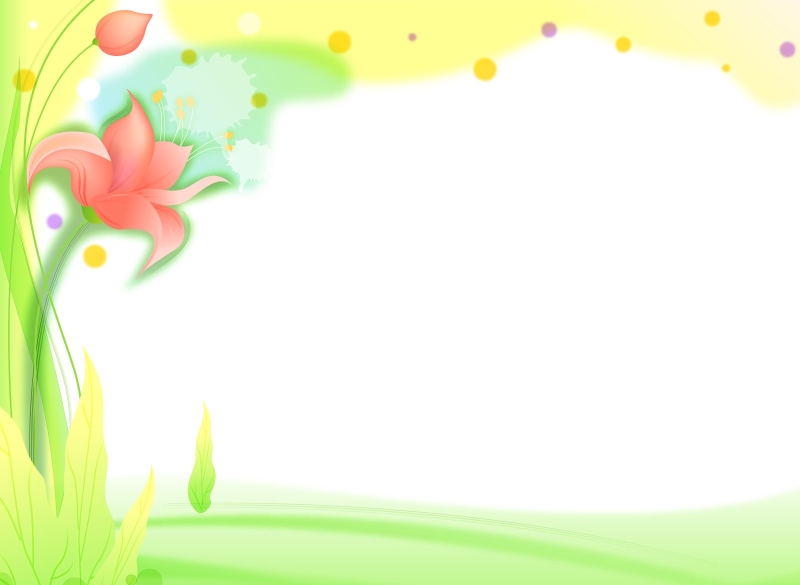 Наиболее часто встречающиеся причины нарушения эмоционального благополучия детей:-   Несогласованность требований к ребёнку дома и в детском саду.-   Нарушение режима дня.- Избыток информации, получаемой ребёнком (интеллектуальные перегрузки).- Желание родителей дать своему ребёнку знания, которые не соответствуют его возрасту.-  Неблагополучное положение в семье.- Частое посещение с ребёнком мест массового скопления людей; родители должны учитывать: то, что является обыденной жизнью для взрослого, может стать стрессовой ситуацией для ребёнка.- Чрезмерная строгость родителей, наказание за малейшее неповиновение, боязнь ребёнка сделать что-то не так.- Снижение двигательной активности.- Недостаток любви и ласки со стороны родителей, особенно матери
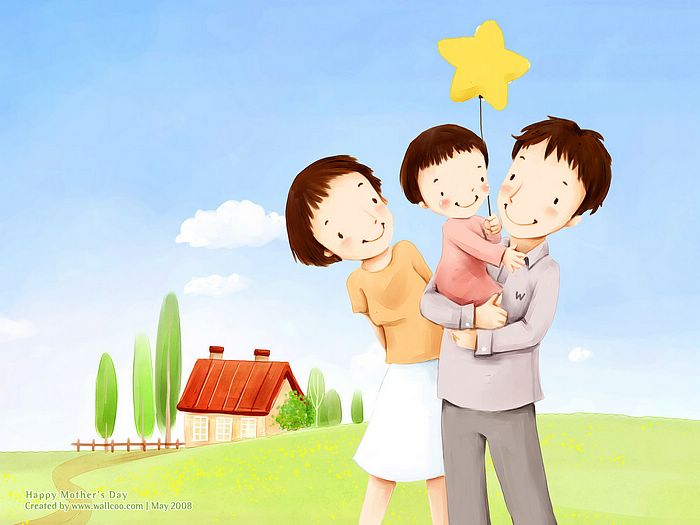 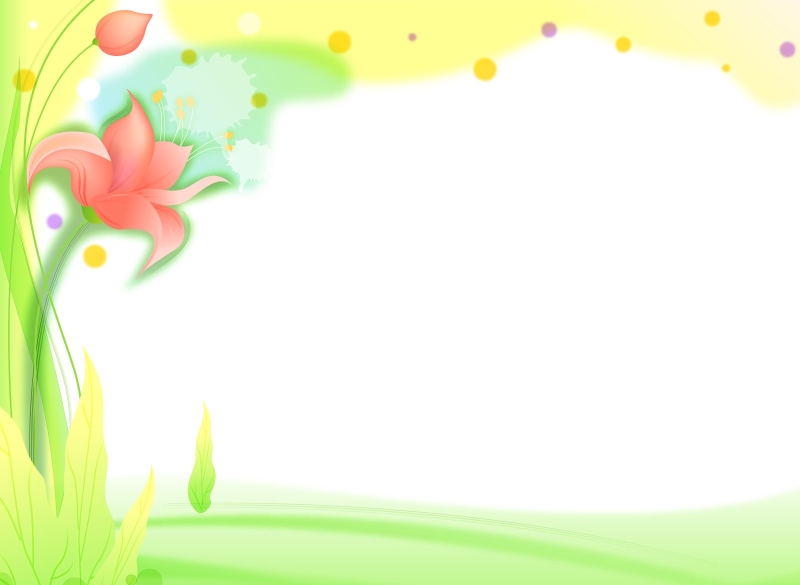 Советы для родителей «Минуты нежности» Родительская ласка не должна ограничиваться только поцелуями и объятиями.
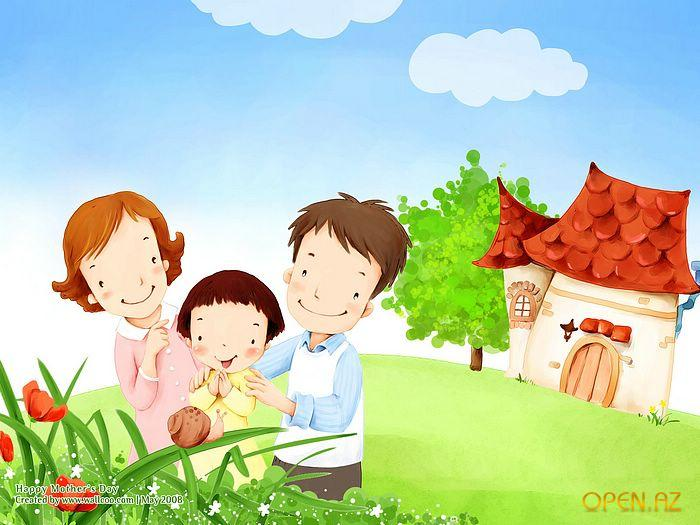 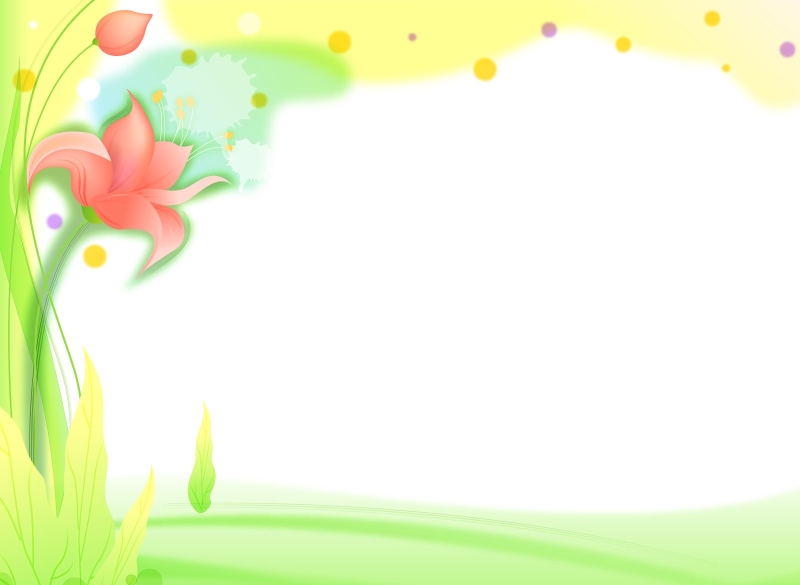 « Ребенок не должен бояться наказания. Не наказания он должен страшиться, не гнева вашего, а вашего огорчения…»            Владимир Леви
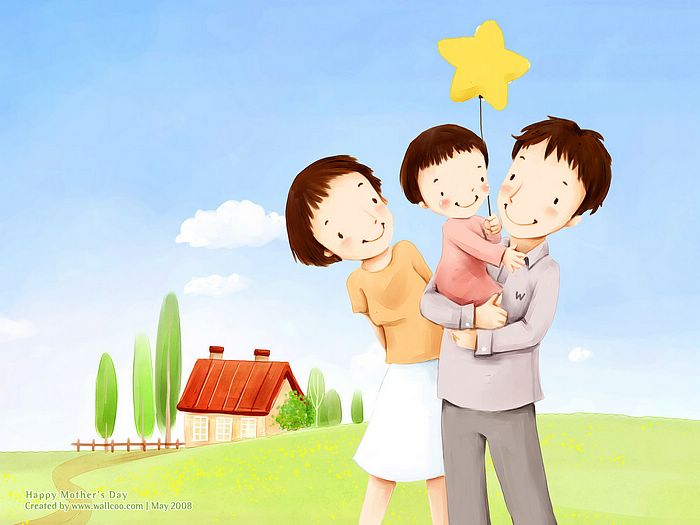 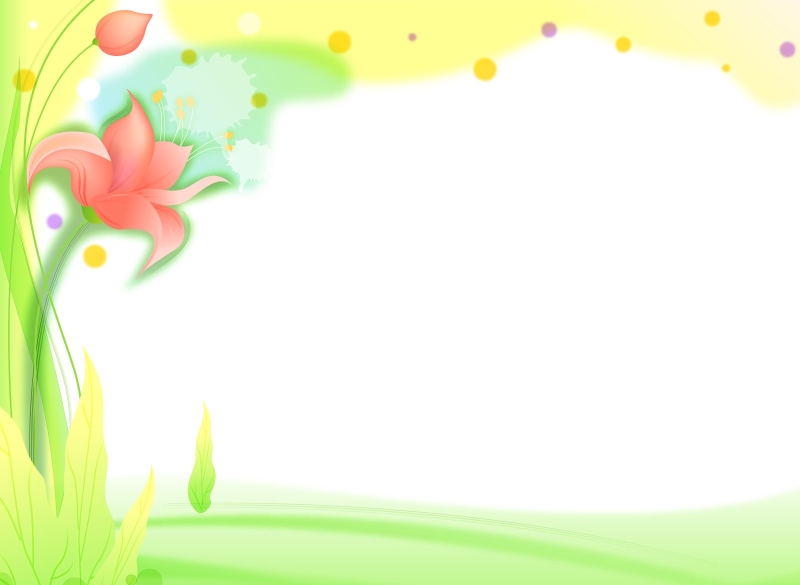 Тест  «Какой вы родитель?»

1. Какой  ты у меня молодец (умница). 
2. Ты способный  у тебя все получится. 
3. Ты невыносим ! 
4. У всех дети, как дети, а у меня. 
5. Ты мой  помощник . 
6. Вечно у тебя все не так. 
7. Сколько раз тебе повторять! 
8. Какой ты сообразительный . 
9. Чтобы я больше не видела твоих друзей! 
10. Как ты считаешь? 
11. Ты полностью распустился! 
12. Познакомь меня со своими друзьями. 
13. Я тебе обязательно помогу, не переживай! 
14. Меня не интересует, что ты хочешь!
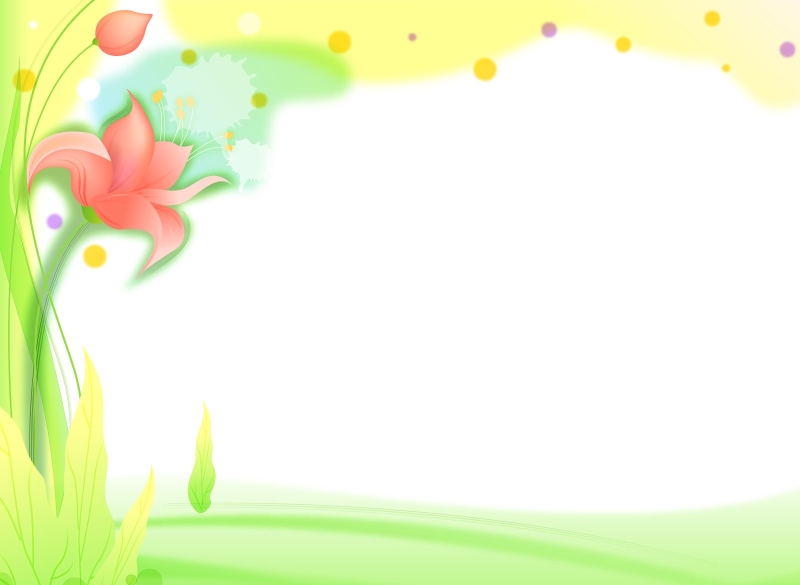 Если Вы употребляете выражения 1, 2, 5, 8, 10, 12, 13, то начислите себе по 1 баллу за каждый ответ. Если Вы употребляете выражения 3, 4, 6, 7, 9, 11, 14, то начислите себе по 2 балла за каждый ответ.
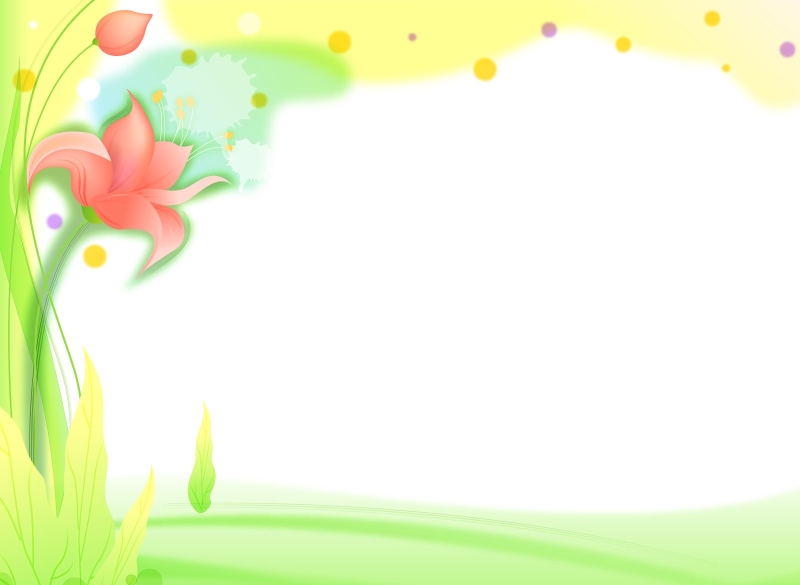 Спасибо за внимание!
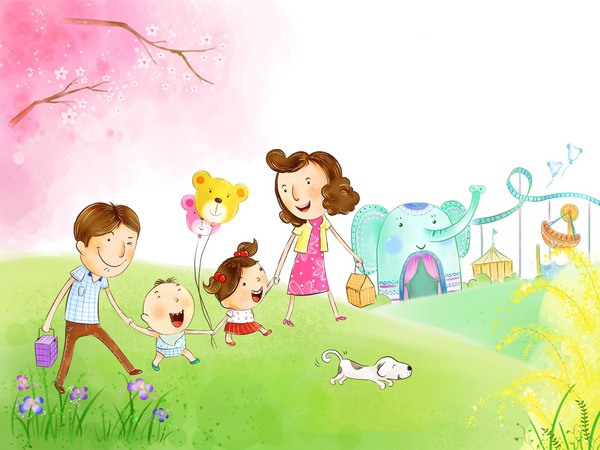